QQ：263900239
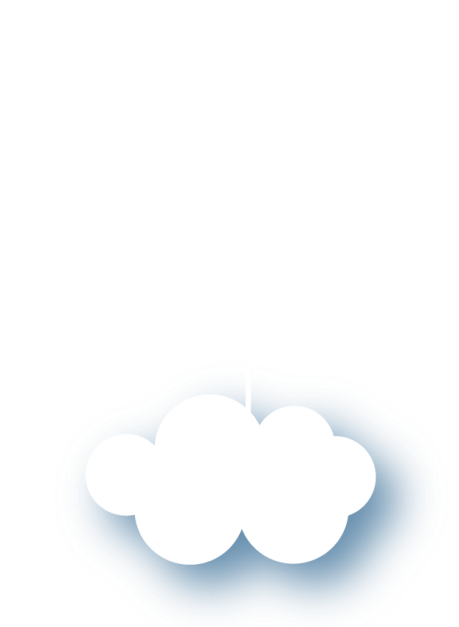 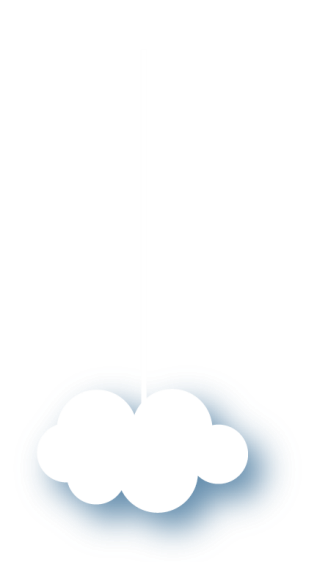 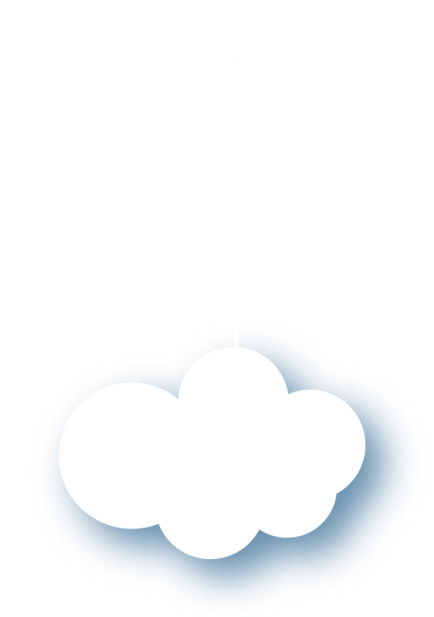 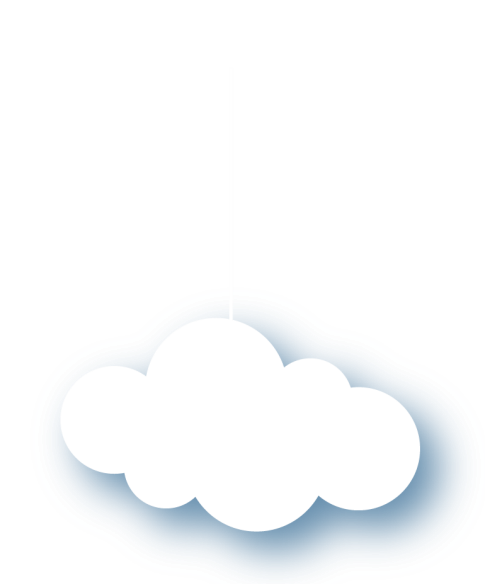 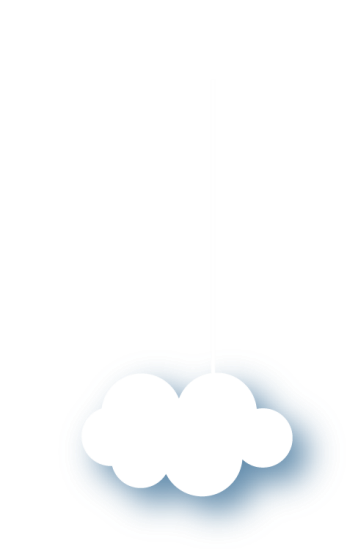 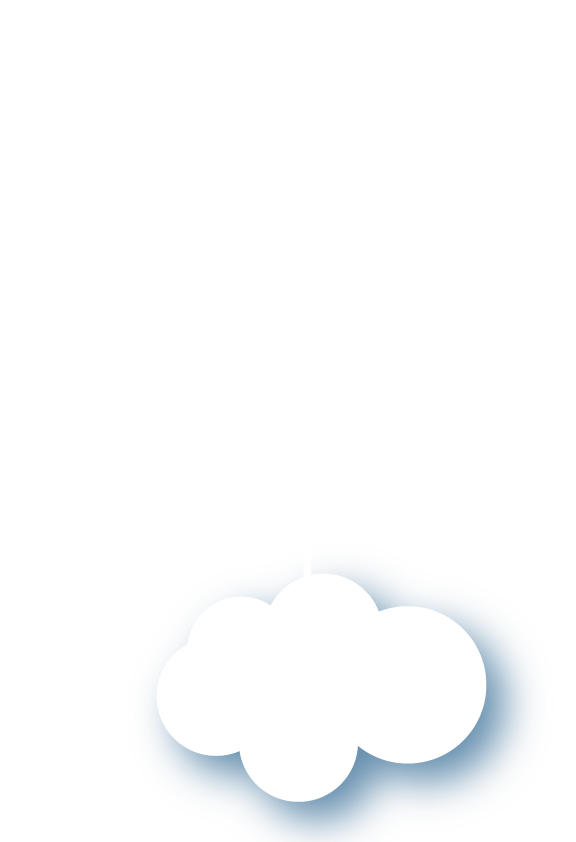 第二单元
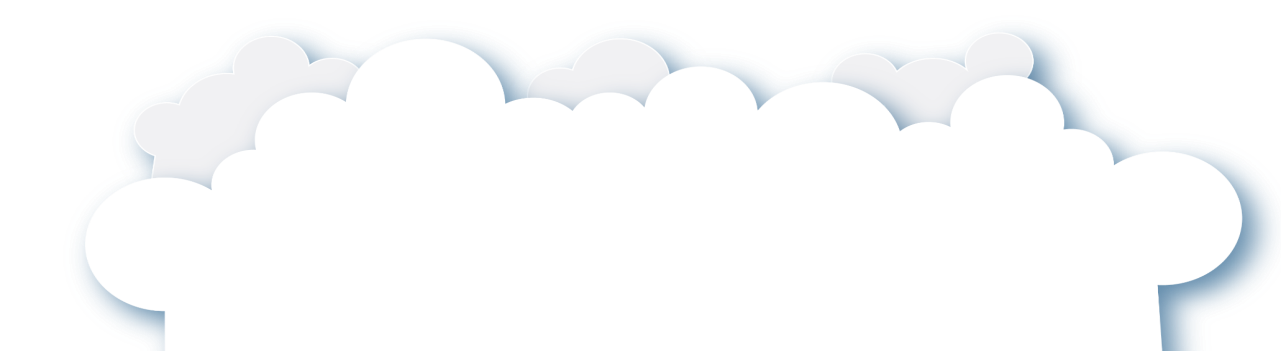 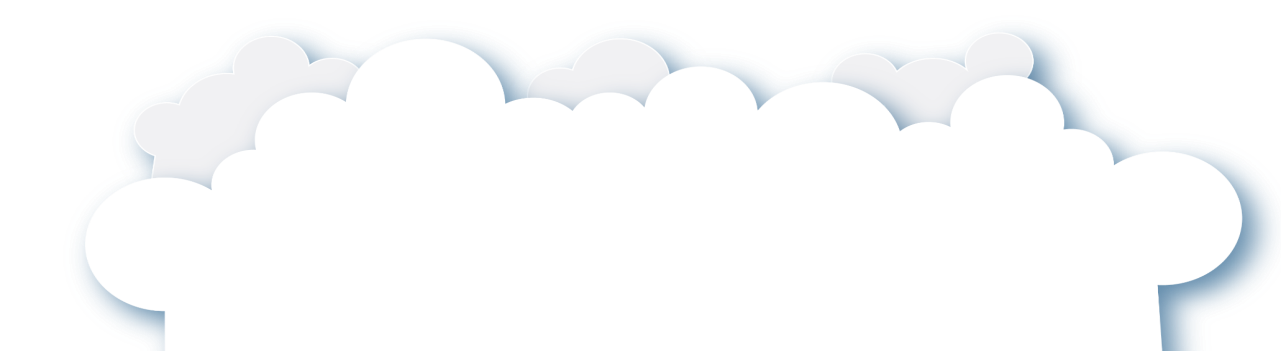 易读错的字
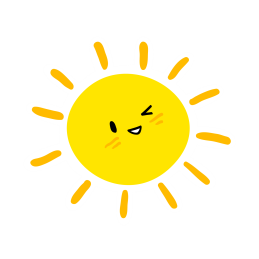 dí
cōng
céng
nìng
jīng
zhè
的
葱
蔗
曾
泞
荆
què
mì
ɡāo
fàn
liàn
kuà
觅
糕
异
恋
跨
确
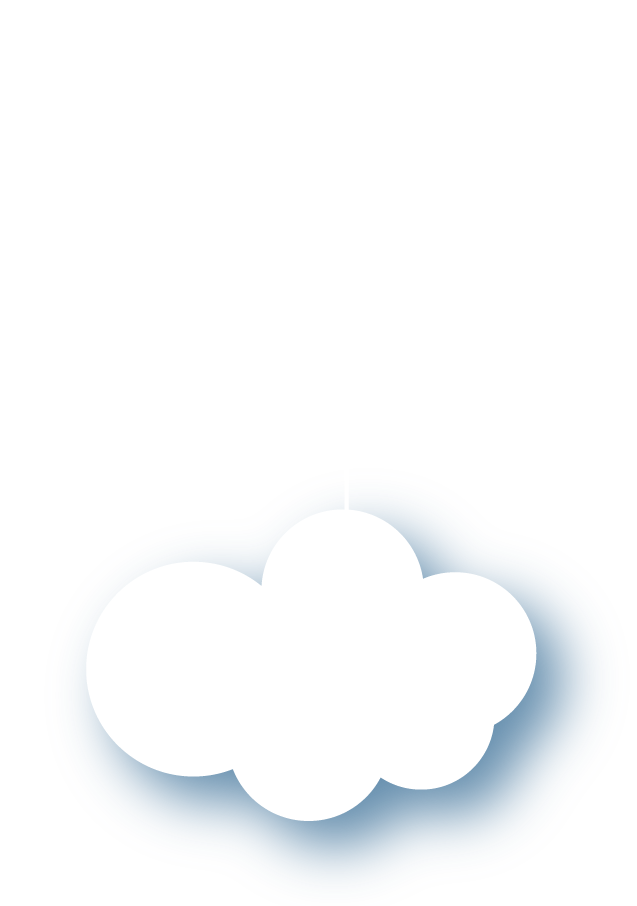 巩固练习
用“√”给生字选择正确的读音。

荆棘（jīng  jí）       花瓣（biàn  bàn）   
晶莹（yínɡ  yín）    的（de dí  dì）确
好（hǎo hào）奇     好（hǎo hào）人            
磨（mó mò）坊       磨（mó mò）刀
√
√
√
√
√
√
√
√
易写错的字
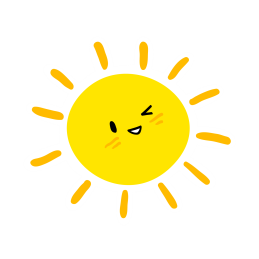 léi     fēng          shū   shū             zú       jì           zuó   tiān
昨 天
足 迹
雷 锋
叔 叔
mào   zhe            mí       lù            wēn  nuǎn         yí     dìng
一 定
温 暖
冒 着
迷 路
nán    dào           zhī     dào            láo  dòng       mǎi   mài
买 卖
劳 动
难 道
知 道
chū     sè              bō    wén           gān   tián          liǔ    shù
柳 树
甘 甜
出 色
波 纹
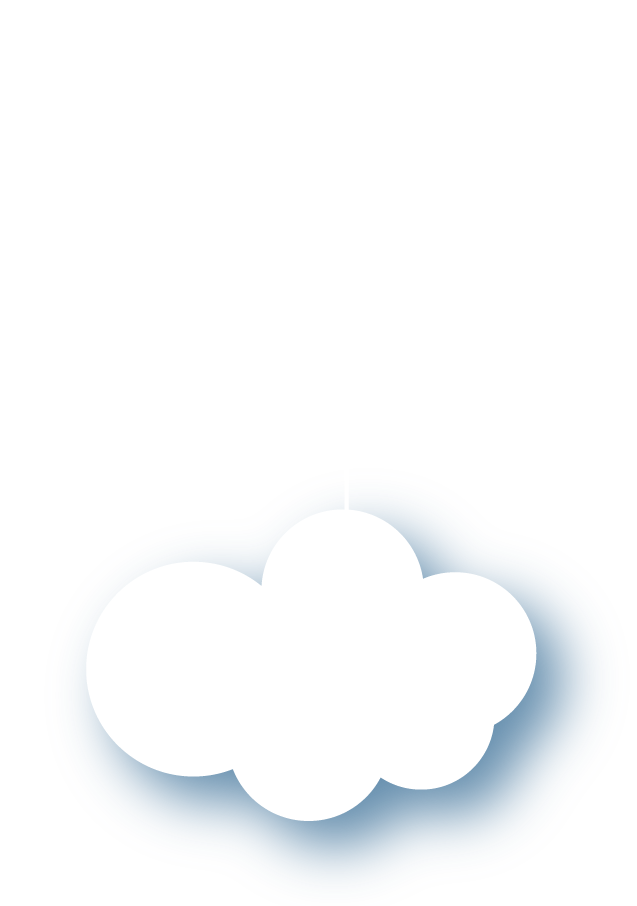 巩固练习
根据拼音写生字。
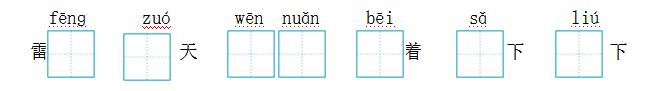 锋
锋
撒
留
昨
温 暖
多音字组词
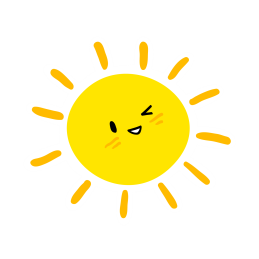 蒙蒙细雨
长短
méng(          )
céng(     )
蒙
曾
měng(     )
蒙古
长大
zēng(     )
的确
dí  (       )
lèi(     )
劳累
的
累
好的
果实累累
de (     )
léi(         )
词语积累
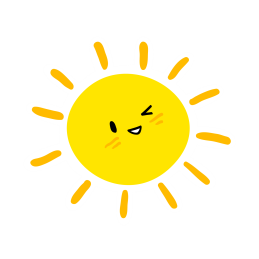 叔叔  足迹  昨天  迷路  温暖  春风
爱心  也许  桌子  平时  难道  味道
就是  农民  加工  种子  农具  甜菜
工具  劳动  经过  出色  妹妹  河水
碧绿  波纹  河岸  柳叶  非常  景色
恋恋不舍    柳树  枝条  高兴
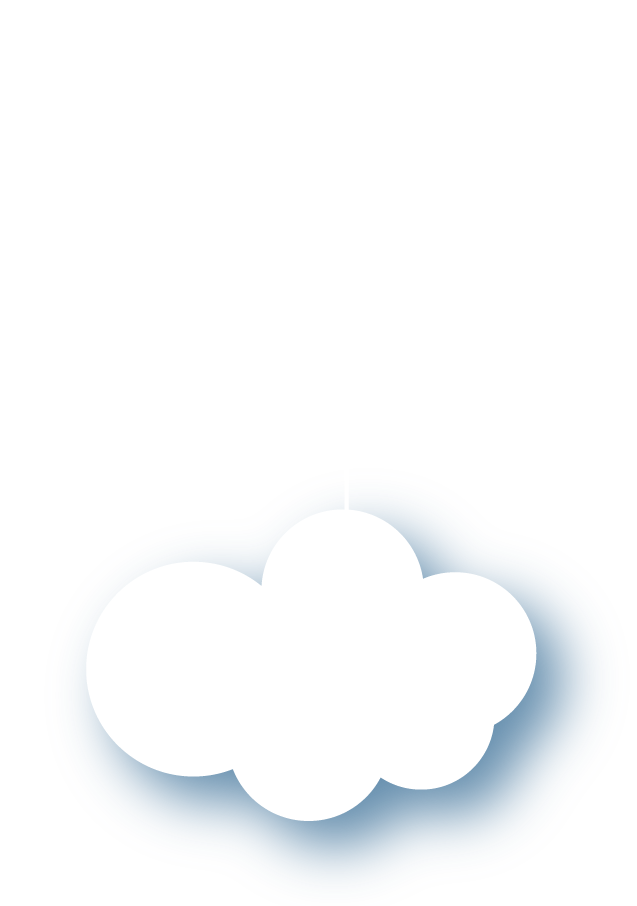 巩固练习
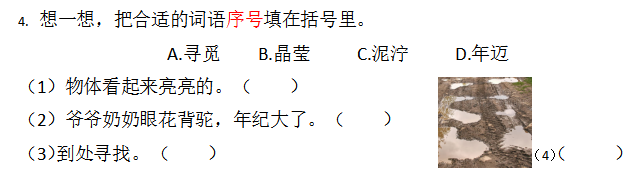 B
D
A
C
词语分类
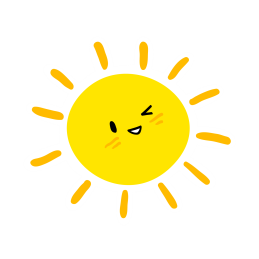 ①AABC式词语:恋恋不舍

类似的词语:津津有味　斤斤计较　
           落落大方　彬彬有礼
②AABB式词语:平平常常　
             葱葱绿绿　蹦蹦跳跳

类似的词语:干干净净　整整齐齐　
           高高兴兴　开开心心
③ABAB式词语:碧绿碧绿

类似的词语:商量商量　打扫打扫　
           干净干净
④量词积累
一块糕　   一匹马　  一个傍晚　
一片绿毯　 一株柳树　一根枝条
⑤修饰词积累
长长的小溪　蒙蒙的细雨　
年迈的大娘　晶莹的露珠　
温暖的春风　柔软的绿毯　
又长又细的枝条　出色的马
⑥和爱心有关的词语
无微不至　宅心仁厚　
体贴入微　助人为乐　语重心长
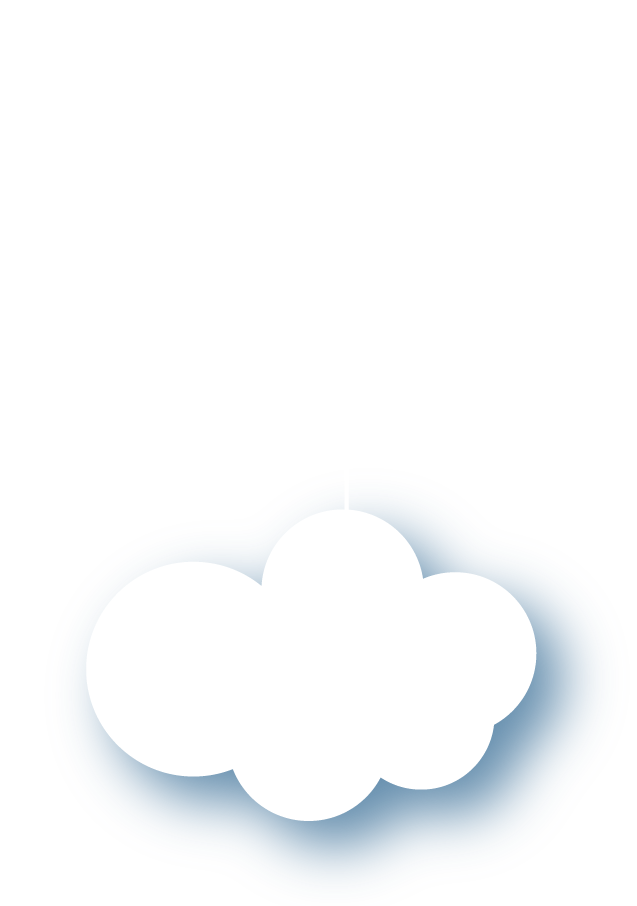 巩固练习
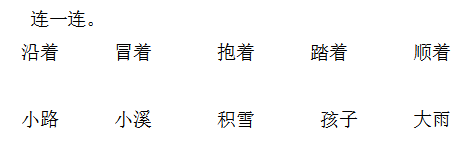 特殊句式
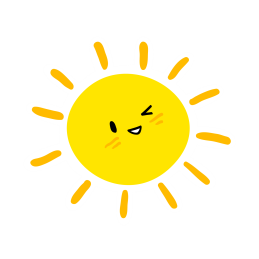 1.比喻句
(1)瞧,那花瓣上晶莹的露珠,就是他洒下的汗滴。

把露珠比作雷锋洒下的汗滴,重在体现雷锋助人为乐的精神如露珠般晶莹剔透。
(2)路的一边是田野,葱葱绿绿的,非常可爱,像一片柔软的绿毯。

把葱绿的田野比喻成绿毯,写出了田野绿和柔软的特点。
2.含义深刻的句子
   爸爸拿起面前的糕,说:“你看,一块平平常常的糕,经过很多很多人的劳动,才能摆在我们面前。”
    这句话是对爸爸的语言描写,写出了“千人糕”名称的由来。米糕是来之不易的,要经过很多很多人的劳动,才能摆在我们的面前,告诉我们要珍惜食物。
3.对话描写
    爸爸说:“是的,就是平常吃的米糕。你知道这糕是怎么做成的吗?”
    孩子说:“是把大米磨成粉做的,还加了糖。”
    这是爸爸和孩子的对话描写,通过简单的对话介绍了米糕的制作过程。这种形式可以使我们更加清楚地了解句子的内容。
4.描写景色的句子
   河水碧绿碧绿的,微风吹过,泛起层层波纹。

   这句话主要介绍了小河,通过介绍河水的颜色以及风吹过河水时泛起波纹的样子,表现出了小河的美丽。。
本单元知识点
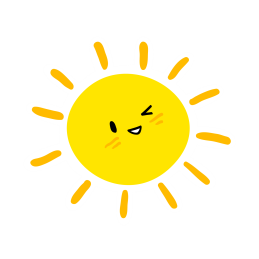 《雷锋叔叔,你在哪里》

        本课是一首歌颂雷锋事迹，弘扬雷锋精神的诗歌。全诗共五小节，以问答的形式回忆雷锋做好事及孩子们学习雷锋的表现。
《千人糕》

       这篇文章讲述了爸爸向孩子解释为什么把平常吃的米糕叫做“千人糕”的事，告诉我们要珍惜日常生活中的食品和物品，尊重他人的劳动成果。
《一匹出色的马》

    课文讲述了郊游归来的妹妹要求爸爸妈妈抱，却得到一匹出色的“马”，从而快乐地跑回家的故事，从中我们可以感受到爸爸的引导有方和妹妹的天真活泼。
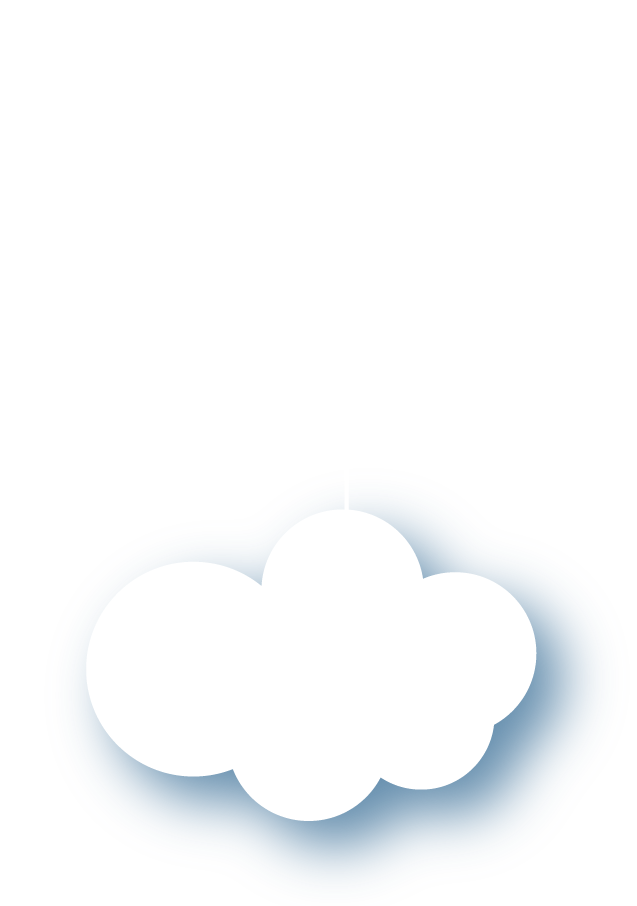 巩固练习
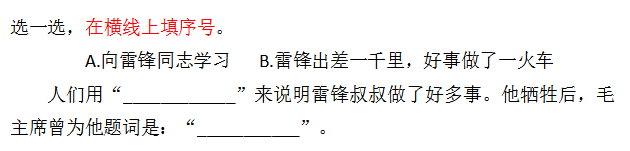 B
A
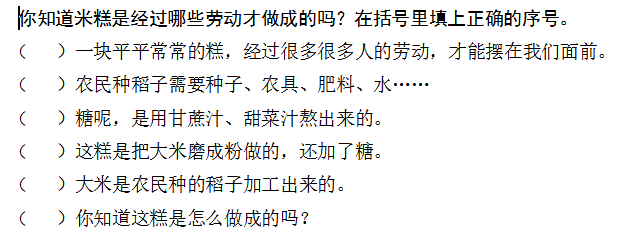 6
4
5
2
3
1
《一匹出色的马》讲了一个什么故事，讲了什么道理？
课文讲述了郊游归来的妹妹要求爸爸妈妈抱，却得到一匹出色的“马”，从而快乐地跑回家的故事，从中我们可以感受到爸爸的引导有方和妹妹的天真活泼。
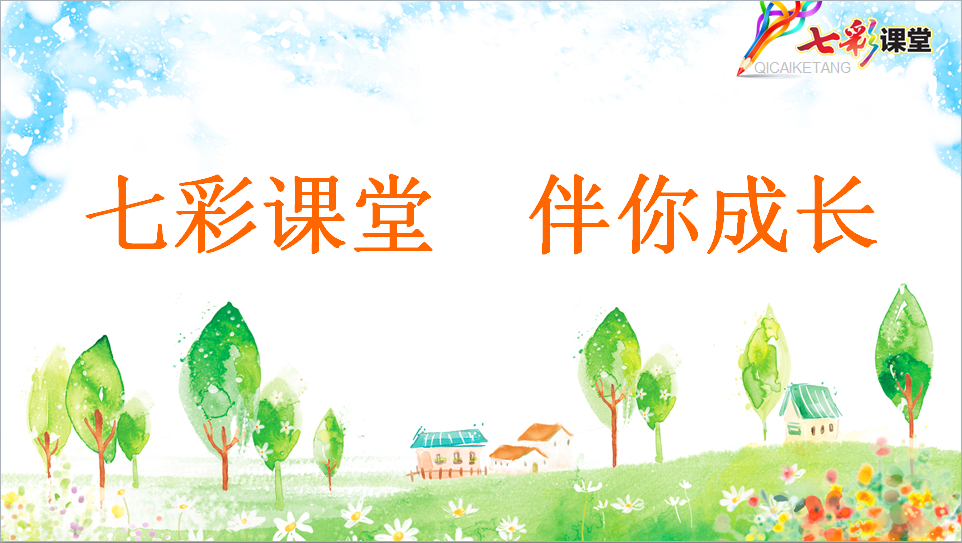